Business arising from Dec. 16 Staffing 
     School attendance and safety      School improvement plan 
     NB student perception survey 
     Fundraiser
New business:progress reports / Report cards / Parent – teacher 
     Assessments
     Special events - 
     Projects – outdoor space / library 
school winter plan
Agenda
Dec. 23, 2022
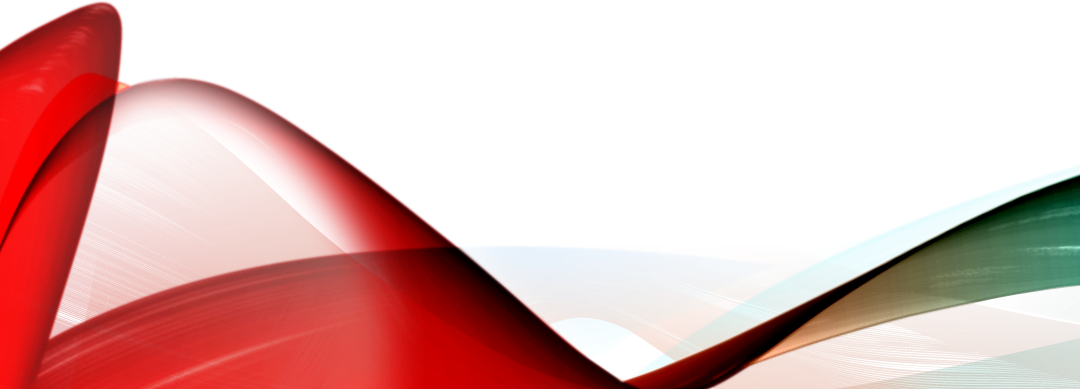 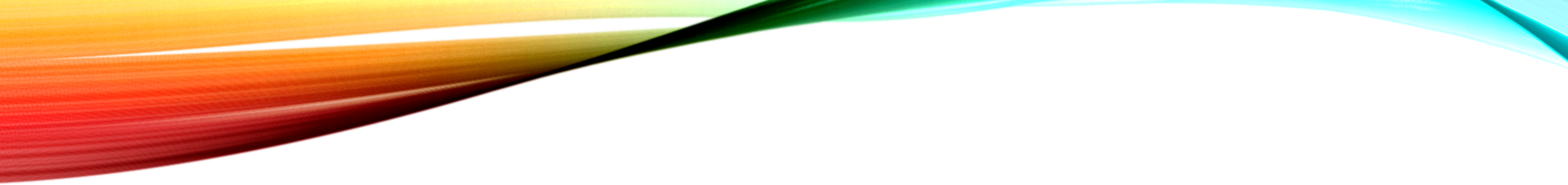 Staffing
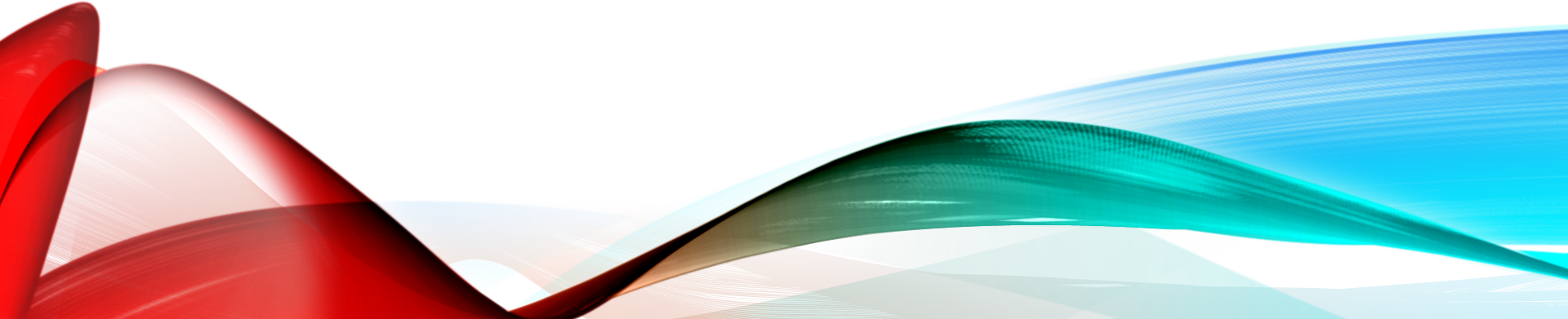 attendance / safety
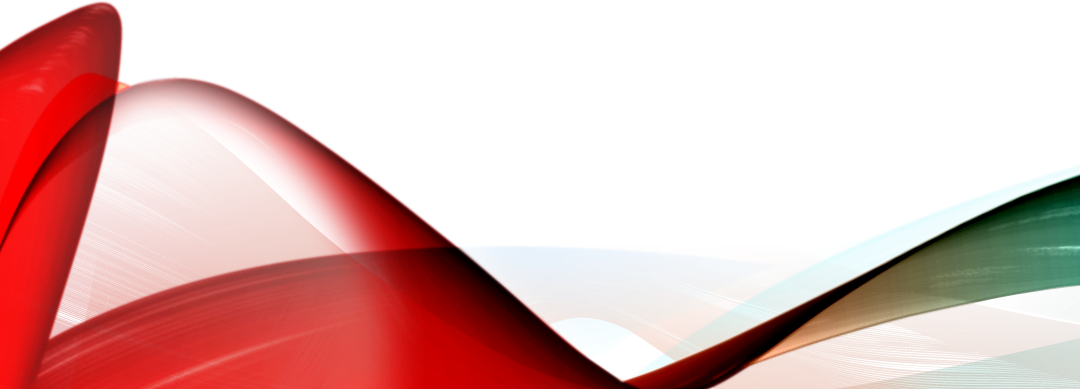 207 students enrolled 

Attendance returned to normal before March break (75-85% - most absence due to sickness), attendance lower this week 50 – 60%
safety
Update from Mayor Bell – 
Engineering report on village sidewalks recommended two options for a school sidewalks.
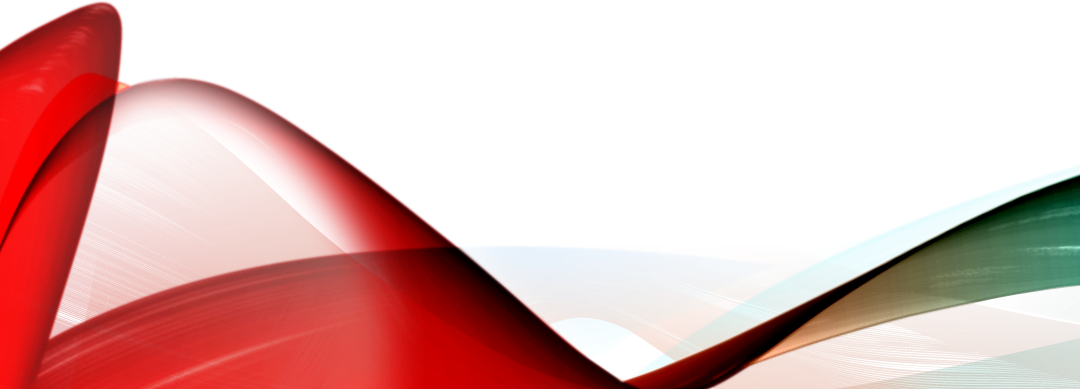 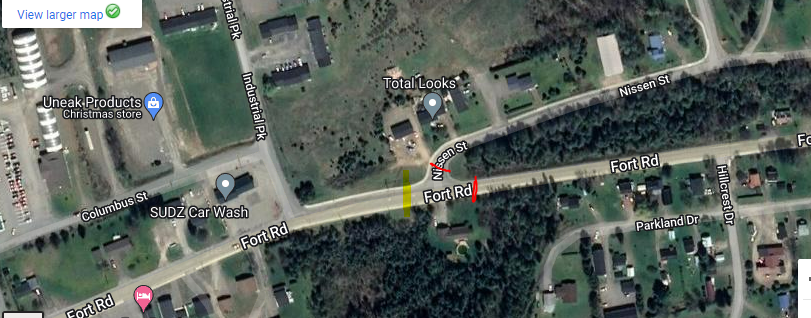 The public health nurses will be at PAMS tomorrow, March 21st, to vaccinate students who returned consent forms against Tetanus, Diphtheria and Pertussis (whooping cough), and Human Papillomavirus (HPV). If the consent form has not been returned, please do so tomorrow. If there has been a change in your child’s health since the consent was signed or if you have any questions, please contact the Public Health Immunization line @ 506-325-4773.
safety
Mayor Bell will meet with PAMS “walkers” in May to discuss options. 
Village will prioritize crosswalk projects over the next few months. 
PAMS will explore a cross guard option may be a short-term solution.
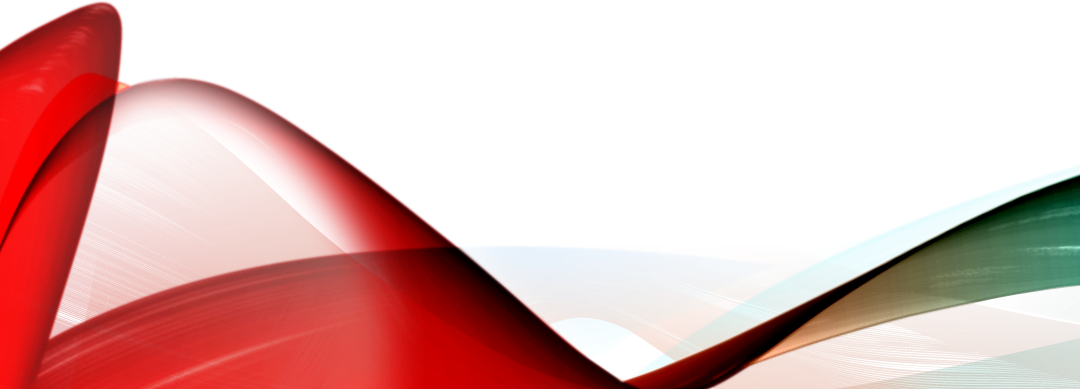 SIP
Teaching behavior matrix
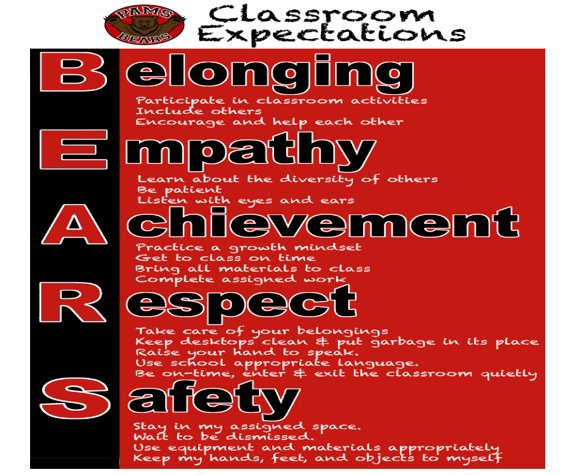 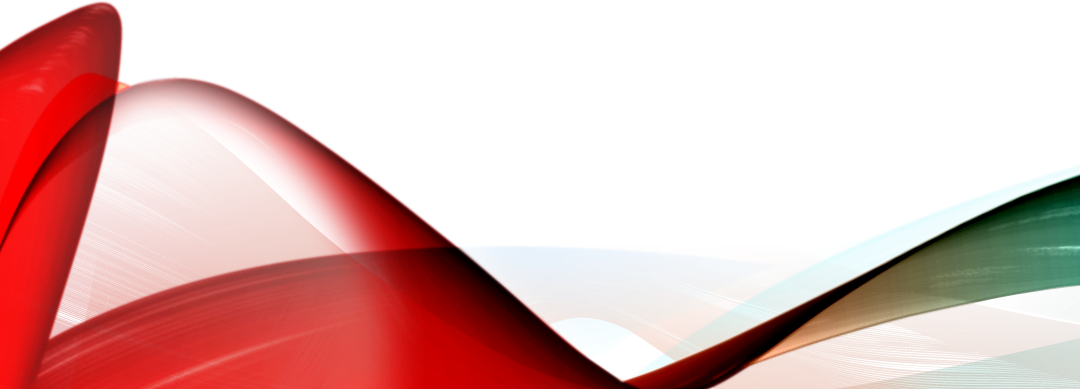 March
April
SIP
Achievement
Practice a growth mindset 
Get to class on time
Bring all materials to class
Complete assigned work
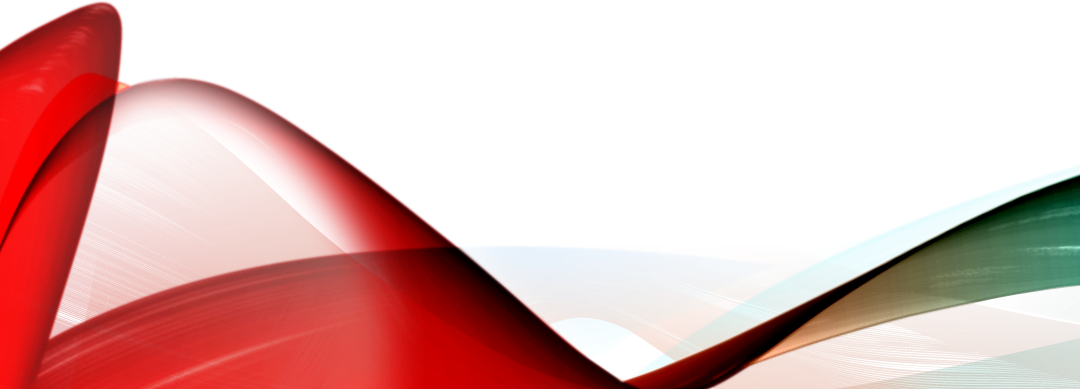 SIP
Safety 
Stay in assigned seat
Wait to be dismissed
Use equipment and material appropriately
Keep hands, feet, and objects to myself.
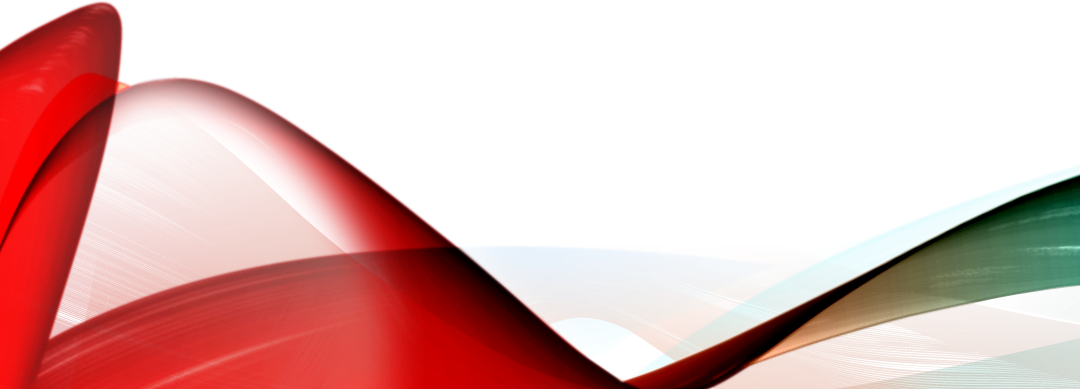 NB student perception survey  /Fundraiser
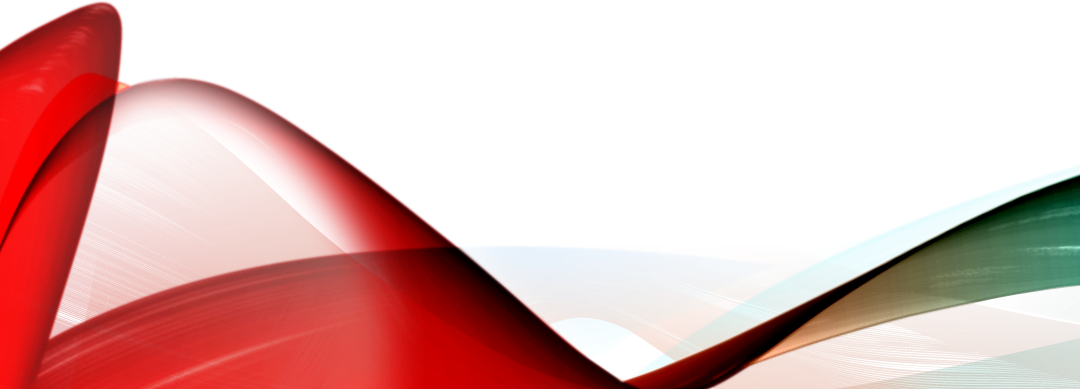 Deadline was extended – 70% participation in the survey
Survey results will be used in to define 2023 school plan 
East Coast Beef Jerky planned for April 
Popcorn Fundraiser – sold at school April  / May
NEW BUSINESS –                     reporting
Progress reports – Feb. 10th 

 Report cards – April 11 

 Virtual Parent – teacher  
             April 13 pm / April 14 am

  Online booking as well as by phone
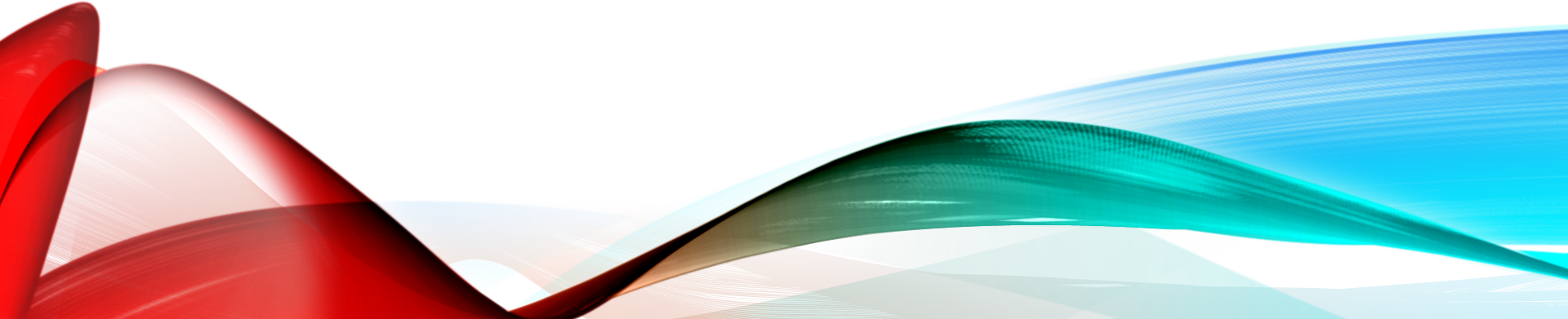 March 14,15,16 
FSL oral proficiency – random selection of 25 students in grade 6 
- every two years
- purpose is to monitor progress towards the target of having high school students reach the Intermediate level or higher on the New Brunswick Oral Proficiency scale.
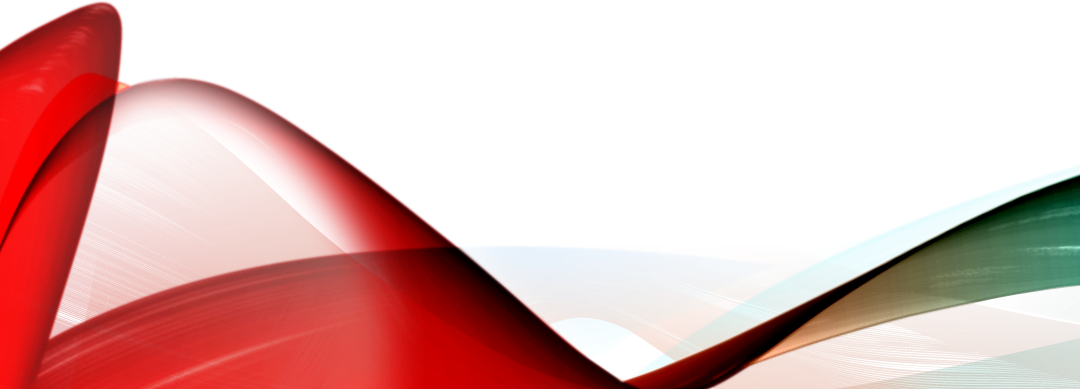 Assessments
April 19 – May 11 
Grade 6 Language Arts / Science 
Grade 7 – Math and French reading
Grade 6 
LA Africville – book study 
Music – Jazz study, black musicians
Various read aloud 

Grade 7 
Saint John Theatre Company – Monologue of black personalities in Saint John 
Music – research on black songwriters
Art – recreating art 

Grade 8 
LA – Ghost Boys 
SS – Black personalities in Saint John
Special Events -  Black History Month
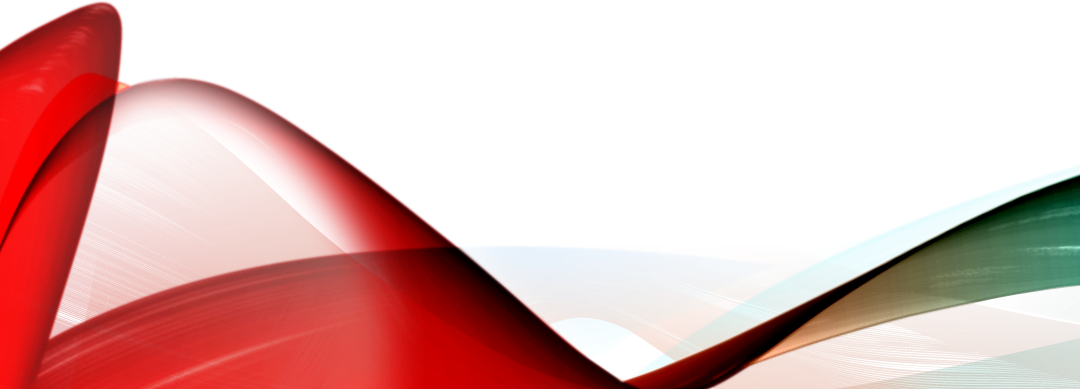 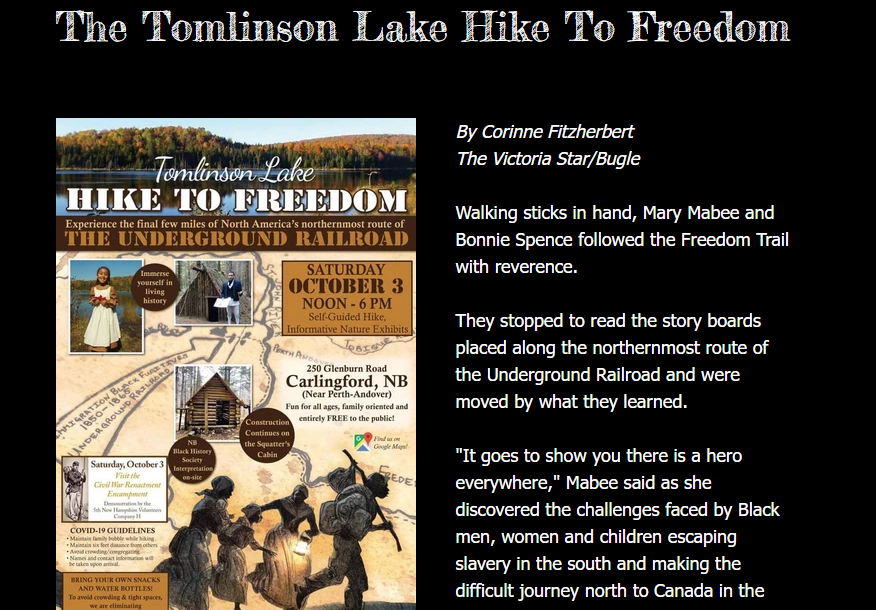 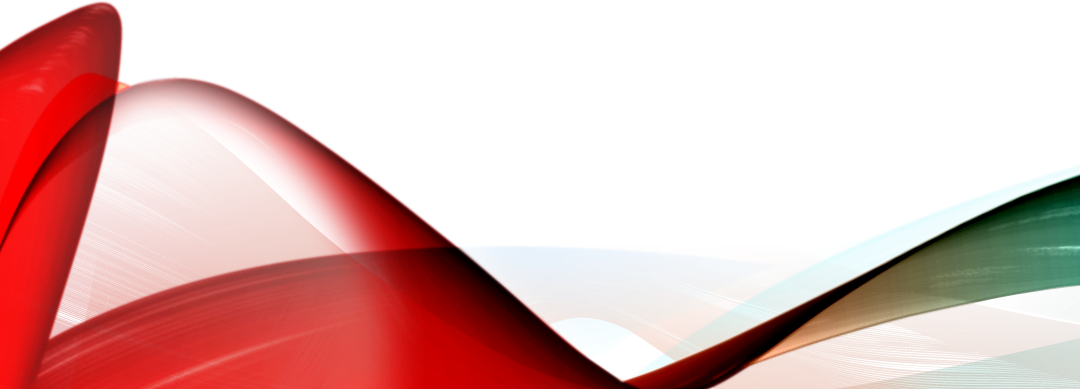 Special Events
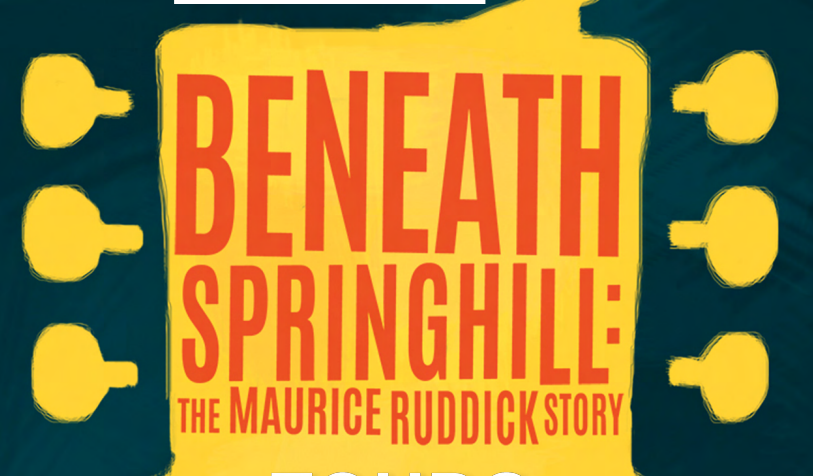 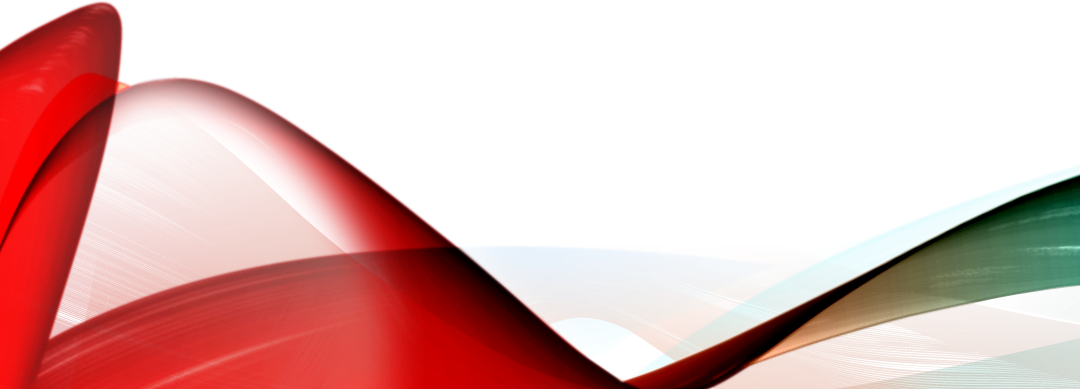 Special Events -  Black History Month
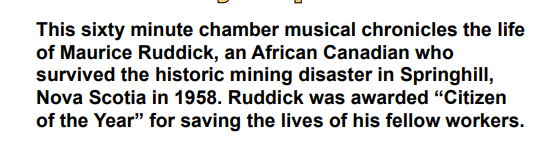 February – Heritage Month  
Theme for 2022 - Story Telling 

Guest storyteller – Delbert Moutlon 
Stories of the little people, Glooscap and Tobique legends, and the history of the six Wolastokwey First Nations.

MADD presentations – grade 7/8 

PINK SHIRT DAY – presentation by Travis Price 

2-22-2022 – Twin day 

Friday, Feb. 25th - Free School Breakfast 

Winter Carnival – theme week
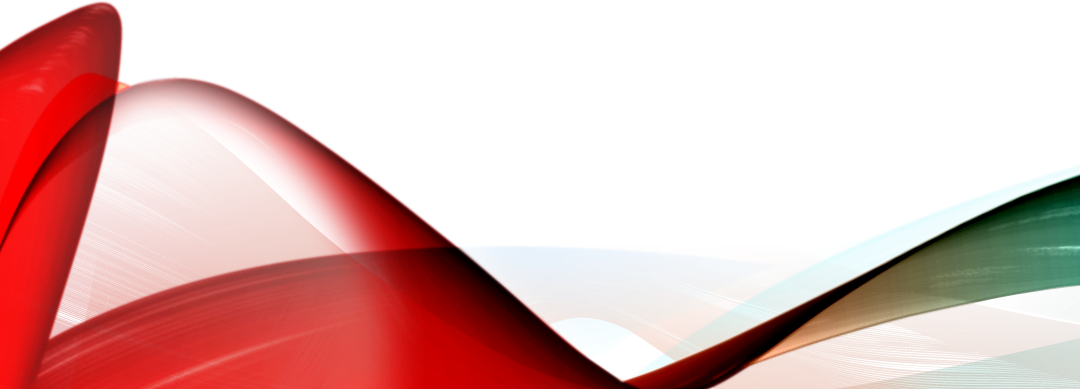 Special Events
Outdoor improvements - 

Basketball court by the swings
Rock seating area and firepit 

Grant submitted to the Regional Development Corporation – 50% support / 50% donations 
$17 000
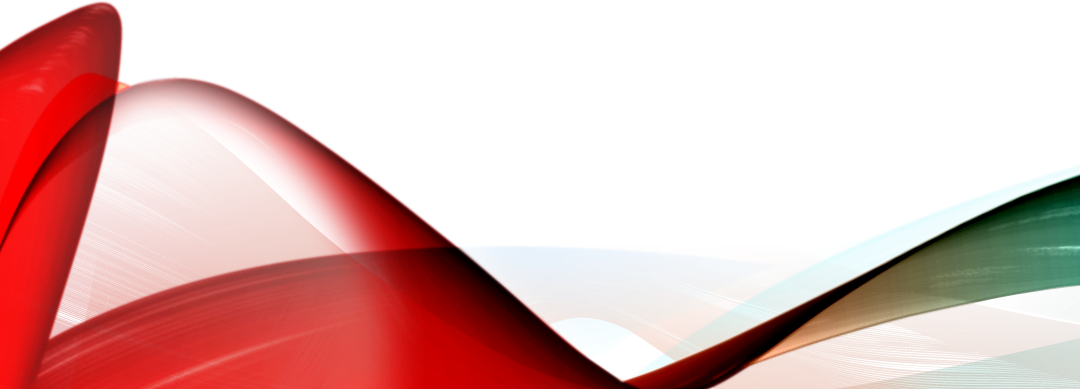 Special Projects
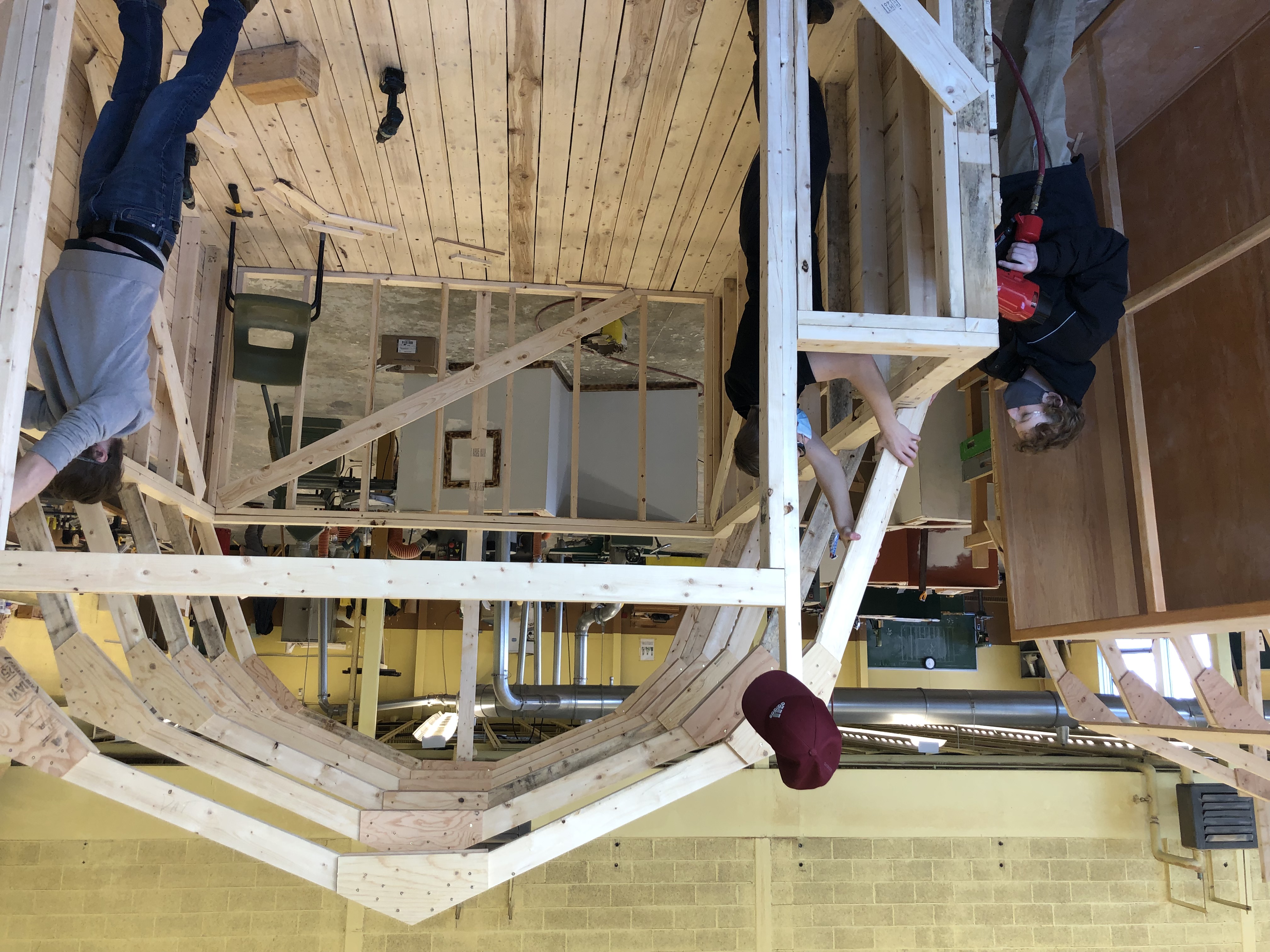 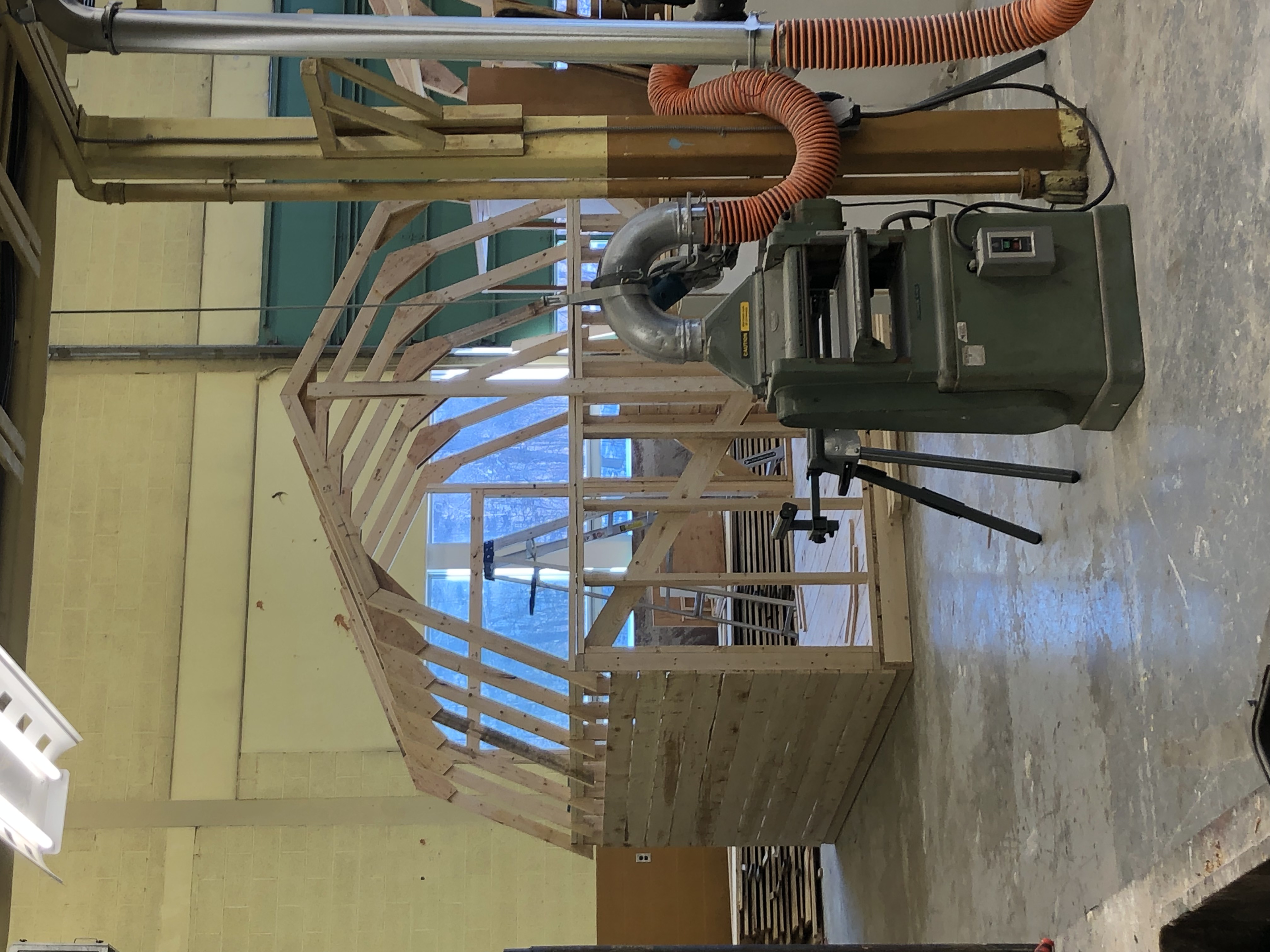 Click to add text
BEARS 
DEN – THE BEFORE!
Click to add text
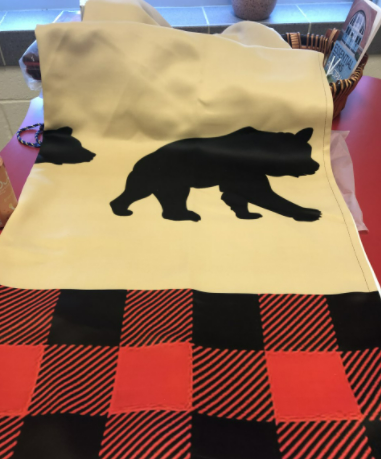 BEARS 
DEN – THE BEFORE!
Click to add text
Isolation time - 

Day 1 is positive test day 

Mixed groups allowed – committees  / clubs
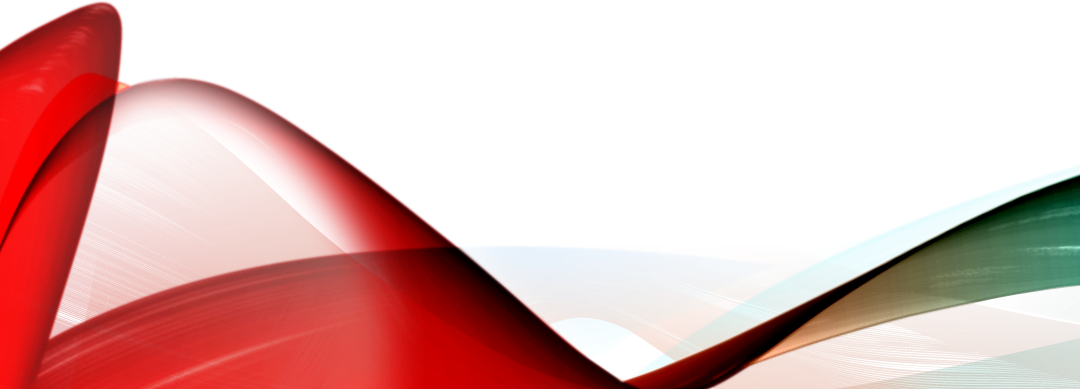 School plan